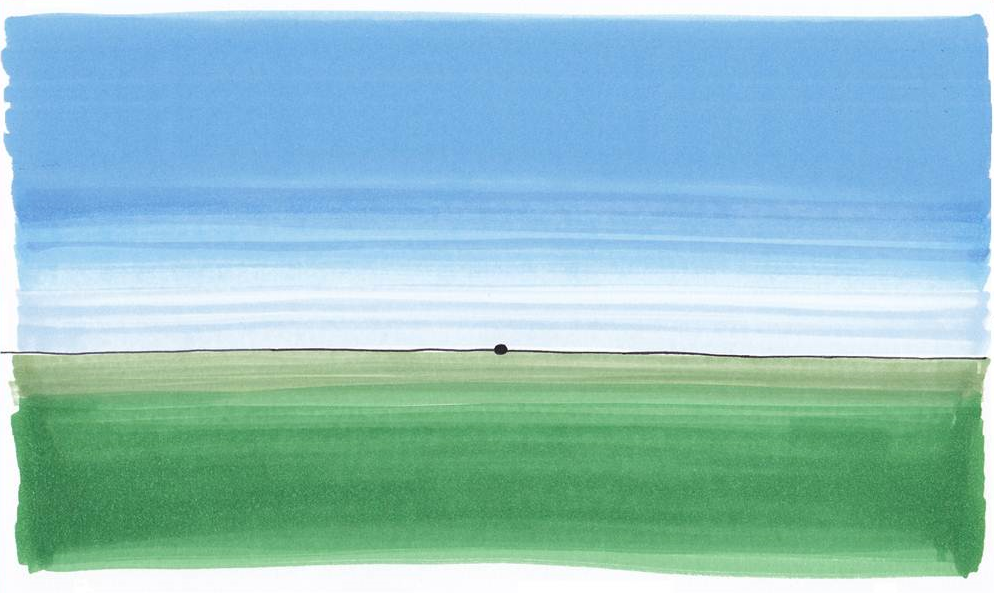 Toekomstscenario’s voor de stad
-
1
Les 1
1
Agenda
Introductie:
toekomstbeeld 1: Human Dystopia
waarom les over toekomst denken? 
hoe gaan we dat aanpakken?
toekomstbeeld 2: The Incredible Shrinking Man

Aan de slag:
 keuze uit 3 opdrachten
Nabespreking

Afronding en huiswerk
2
Een toekomstbeeld
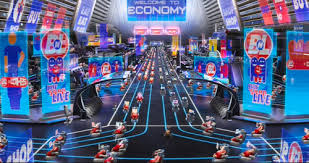 Stel je voor: 

Het is 2805. 
Het fragment volgt een 
Robotje, Wall-E.
Wall-E is op zoek naar een 
ander Robotje, Eve.


Vraag:
Welke kenmerken van 2016 
zijn uitvergroot in dit 
toekomstbeeld?
https://www.youtube.com/watch?v=h1BQPV-iCkU
3
[Speaker Notes: Doel: meteen beginnen met een pakkend beeld (provocatief, entertaining) en een ‘gedeelde ervaring’: we zien hetzelfde filmpje en praten daarover (bakent af)]
Waarom les over toekomst denken? 		we zijn er van nature niet zo goed in ….
Let op: 
Overheden en bedrijven denken wél in scenario’s!

Voorbeeld: Siemens’ sector ‘liveable cities’
(87.000 werknemers)
Bron: 
Club van Rome (1972), Grenzen aan groei
4
[Speaker Notes: Elk stipje staat voor een eenheid aandacht die we geven. De boodschap van deze figuur is: nabij in tijd (next week) en ruimte (family) krijgt de meeste aandacht. Figuur uit Rapport van Club van Rome: jaren 70, eerste signaal dat toekomst denken vanuit duurzaamheidsoogpunt nodig was. Een serie onderzoeken (Silent Spring, Grenzen aan Groei) bevestigde de ernstige milieuschade a.g.v. het moderne leven.
De dia noemt Siemens als bedrijf dat actief investeert in toekomsten van steden: in les 5 komen we hierop terug door naar Masdar city te kijken: hier is Siemens één van de grote participanten.]
Leren van vroeger voor straks
Straks ?
Toen:
KEUZE!
Nu
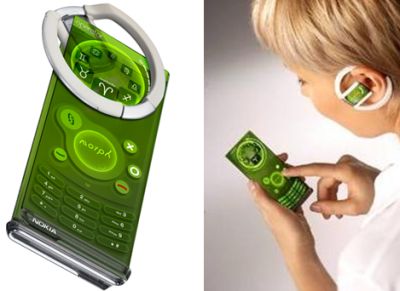 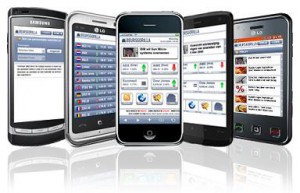 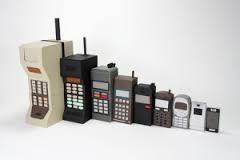 https://www.youtube.com/watch?v=0u0RQk2Z1-o
5
Mondiaal
backcasting
ruimte
Voorbeeld: vervuiling van de oceanen door plastic
(Boyan Slat’s Ocean Cleanup)
https://www.youtube.com/watch?v=6IjaZ2g-21E
forecasting
Nationaal
Heden
Verleden
Toekomst
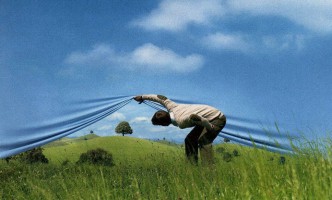 Lokaal
tijd
[Speaker Notes: Boyan Slat maakte een profielwerkstuk over het vervuilen van de oceaan door microplastics. Hij zag toen hij 16 was in Griekenland zoveel plastic, oorspronkelijk door een vriend voor kwallen aangezien, daar wilde hij iets tegen doen. Lokale oorzaak, mondiaal vraagstuk, ongewis wat de toekomst is, maar als je het later beter wil hebben, moet je nu iets doen : je gewenste toekomst helder hebben (forecasting) en dan terug redeneren naar wat je nu moet doen om hierop te koersen: (backcasting)]
Denken in meerdere ‘toekomsten’: een voorbeeld
7
Voorbeeld 2: Mondiale bevolkingsgroei en type brandstof
Scenario 1:		

- Hoge bevolkingsgroei
-  Economie op fossiele brandstoffen 


Scenario 3: 	

Lage bevolkingsgroei 
Economie op fossiele brandstoffen
Scenario 2:

- Hoge bevolkingsgroei
- Economie op duurzame brandstoffen



Scenario 4:

Lage bevolkingsgroei 
Economie op duurzame brandstoffen
8
Voorbeeld 3: studiesucces en weersverwachting
Scenario 1:		

- Over naar klas 6
- Warme, zonnige zomer




Scenario 3: 	

- Blijven zitten in klas 5
- Warme, zonnige zomer
Scenario 2:

- Over naar klas 6
- Regenachtige, koele zomer




Scenario 4:

- Blijven zitten in V5
- regenachtige, koele zomer
9
[Speaker Notes: Persoonlijk voorbeeld: is voor sommige leerlingen een betere kapstok dan abstracte mondiale vraagstukken]
Een tweede toekomstbeeld:‘The Incredible Shrinking Man’
Het idee:
Krimp de mens tot 50 cm

Dit verkleint de huidige
ruimtedruk en
milieubelasting enorm!

Bron: Arne Hendriks, 
kunstenaar
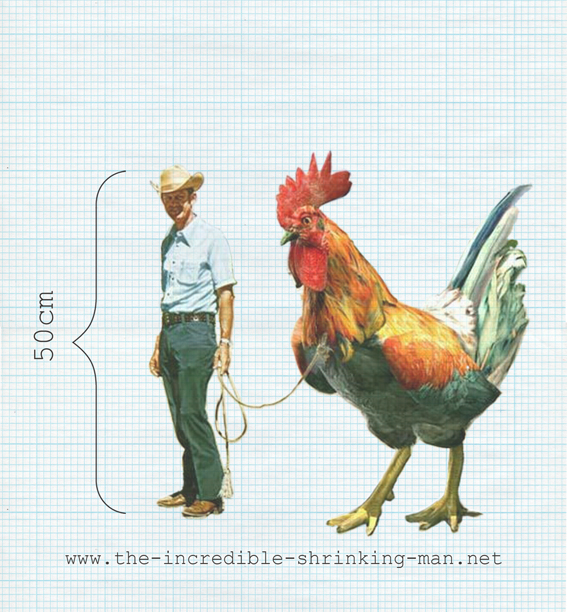 10
[Speaker Notes: Arne Hendriks: voorbeeld van critical design]
2. Opdracht
Maak een keuze:
Beoordeel het krimp-idee: goed of slecht plan? 
→ kennis/denken

Maak een ander, alternatief creatief scenario
→ voorstellingsvermogen/creativiteit

Verwoord je eigen toekomstbeelden bij de stad
→ persoonlijke ideeën verwoorden/evaluatie
11
Lessenserie van 6 lessen
Leren over de toekomst

Denken in meerdere scenario’s

Gericht op de stad
⇒onderdeel van het ak eindexamenprogramma 
1: intro

2: kennis: trends

3: crea: scenario’s maken

4: scenario’s analyseren

5: scenario’s kiezen

6: toets
12
[Speaker Notes: Kort inhoud en vorm noemen, worden aan het eind van de ppt herhaald]
Doen, denken, willen
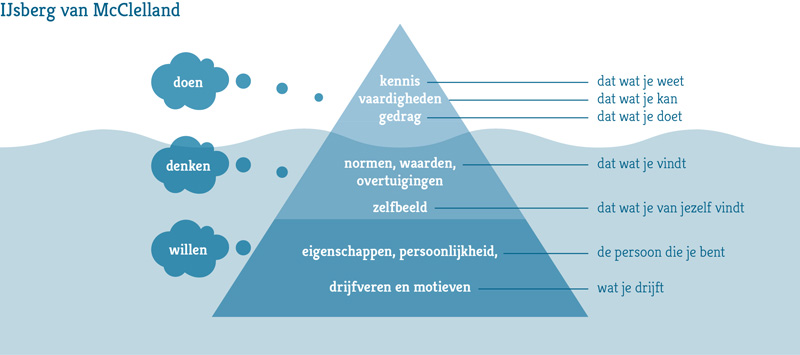 Kennis
Vaardigheden
Jouw denken: ideeen, beelden, vragen
Mc Clelland’s IJsberg
Kennis 
en 
Vaardigheden
Jouw 
-  Kennis
  Ideeën
  Vragen
  Waarden
13
Inhoudelijk thema: Stad van de toekomst
Straks…
Toen:
Nu
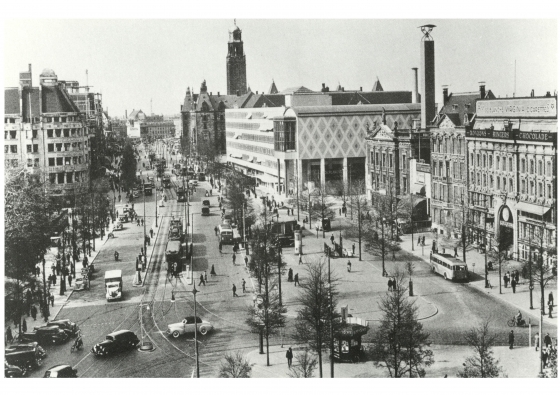 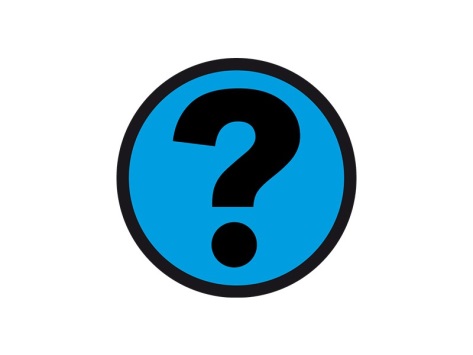 http://tegenlicht.vpro.nl/afleveringen/2011-2012/Smart-City-UnLtd-.html
14
[Speaker Notes: Foto links: rotterdam 1940 (coolsingel), middel Koolhaas’ De Rotterdammer, verticale stad. In deze lessenserie gaan we de natuurlijke neiging tot navelstaren oprekken: we gaan verder in de tijd denken. In Futures education noemen ze dit ‘thinking in extended timelines’: je bent via je grootouders makkelijk met het linkerplaatje verbonden en via je kleinkinderen met het vraagteken rechts.]
3. Afronding en huiswerk
Huiswerk: 
- Lees leestekst 1.1
- Maak opdracht 1.4
Zie opdracht 1.4: Breng in kaart wat je eet, waar het vandaan komt en wat de ‘impact’ is van jouw eetpatroon (hier en elders) . Bespreek dit beeld met iemand uit een andere generatie.
-  60 jaar			Nu	                 	        + 60 jaar
15